“Internet2 and QUILT Initiatives with Regional Networks”
Panel Presentation:
Larry Smarr (UCSD), Jen Leasure (Quilt), Mickey Slimp (GPN), Eric Buckhalt (SoX), James Deaton (Internet2)

Sixth National Research Platform Conference (6NRP)
UC San Diego
January 29, 2024
CENIC AI Resource (CENIC-AIR)
816 GPUs
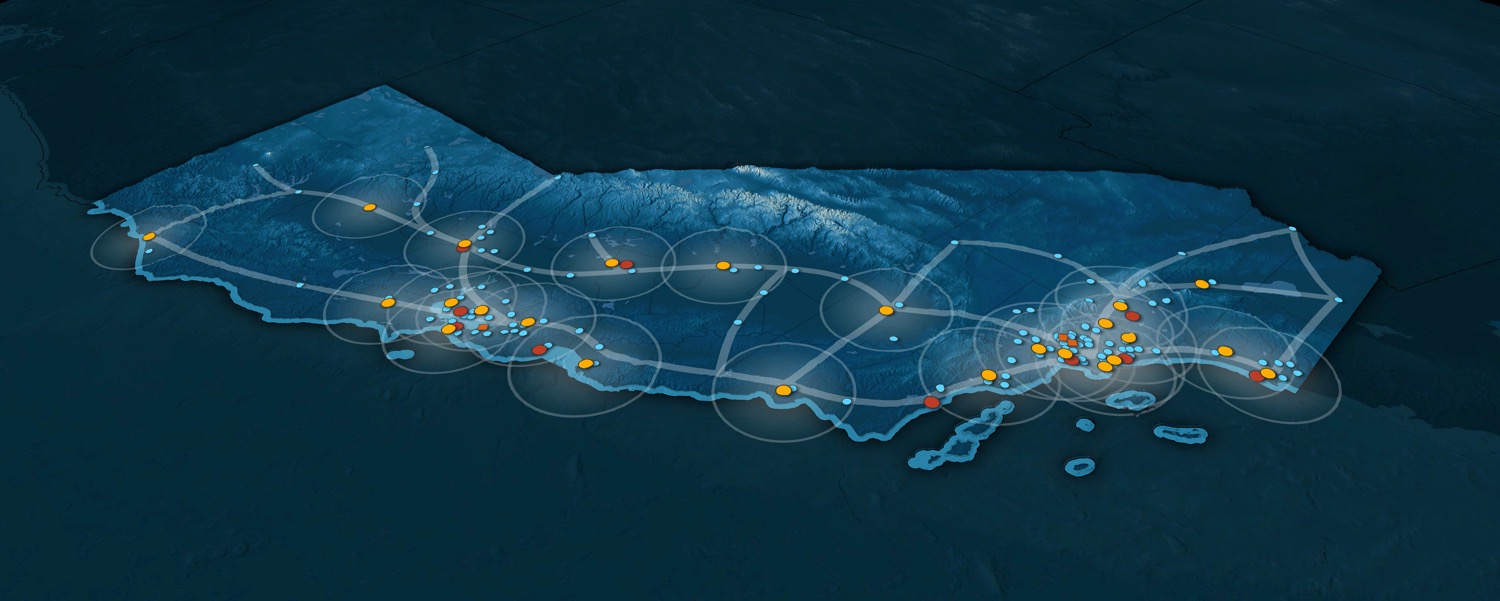 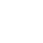 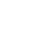 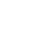 UC Riverside
CSU San Bernardino
UC San Diego
San Diego State U
UC Santa Barbara
UC Los Angeles
Caltech
UC Irvine
LAX (CENIC)
Sunnyvale (CENIC)
Stanford U
Sunnyvale (Internet2)
UC Santa Cruz
Cal Poly Humboldt
CSU Fullerton
CSU Chico
Sacramento State (soon)
CSU Monterey Bay (soon)
UC Merced
Storage TB/site
GPUs/site
CPU cores/site
Palo Cedro
CENIC ADD/DROP
CENIC CAMPUS SITES
CENIC NON-CAMPUS SITES
Chico
C
P
U
C
P
U
C
P
U
G
P
U
G
P
U
G
P
U
C
P
U
C
P
U
C
P
U
G
P
U
G
P
U
G
P
U
227
196
7568
1880
124
84
72
72
132
48
48
32
72
433
88
572
28
28
28
24
16
521
127
12
15
0
0
14
0
0
0
1
28
8
96
8
8
8
431TB
0TB
2386TB
154TB
129TB
0TB
0TB
350TB
0TB
240TB
0TB
318TB
240TB
594TB
0TB
0TB
0TB
0TB
594TB
C
P
U
C
P
U
C
P
U
C
P
U
C
P
U
C
P
U
C
P
U
G
P
U
G
P
U
G
P
U
G
P
U
G
P
U
G
P
U
G
P
U
C
P
U
C
P
U
C
P
U
C
P
U
C
P
U
C
P
U
G
P
U
G
P
U
G
P
U
G
P
U
G
P
U
G
P
U
Corning
816 GPUs; 11,417 CPU Cores; 4561 TB Storage and Growing!
Joining the
 CENIC-Connected
    CI Commons
gives the user access to:
Sacramento
Humboldt
Colusa
Merced
Fresno
Surrounded by additional resources in the:

National Research Platform
Open Science Grid
San Diego Supercomputer Center
Commercial Clouds
Riverside
Sunnyvale
Emeryville
El Centro
Palm
Desert
CENIC7/3/2024
Fullerton
Bakersfield
San
Francisco
Palo
Alto
Soledad
Santa
Cruz
Los
Angeles
Monterey
San
Diego
San Luis
Obispo
Santa
Barbara
Jen Leasure, President & CEO, The Quilt
www.thequilt.net
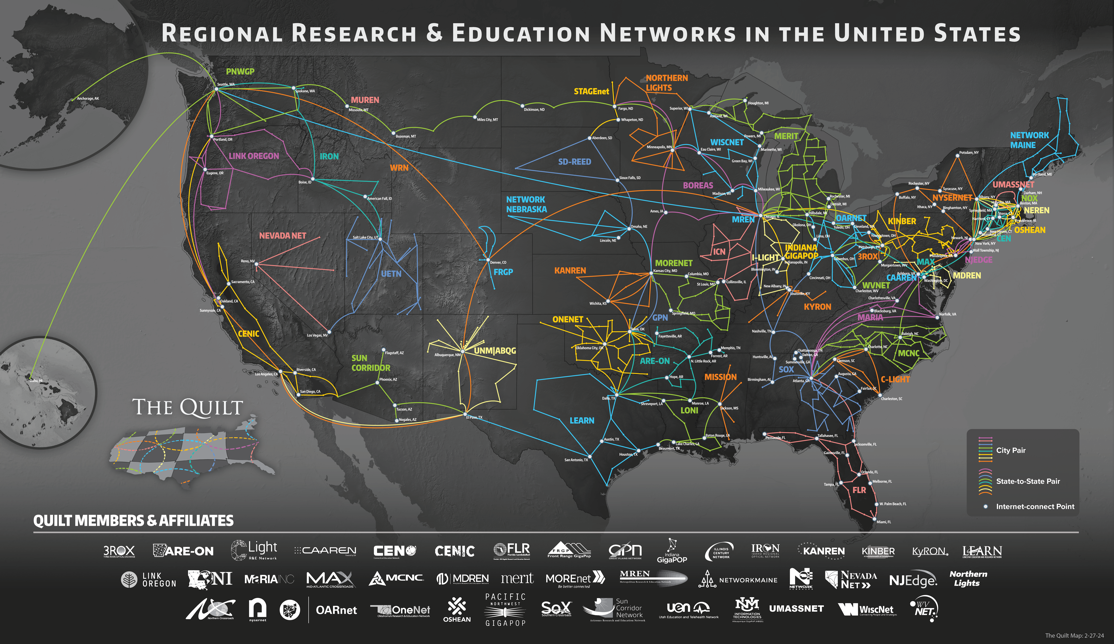 www.thequilt.net
[Speaker Notes: Many of you are familiar with this map of our country’s regional research and education networks.
We have Quilt member organizations represented here at the  meeting: Show of hands? 
This map represents the backbone of each of these organizations
What you don’t see are the last mile connections to approximately 1/3 of our country’s higher education institutions and other tens of thousands of community anchor institutions.]
Profiles of Regional R&E Networks as CI Resources
Advanced networking providers 

Regional aggregators of cyberinfrastructure resources connecting institutions to the national and global R&E fabric
Trusted technical consultants
Bridges to other national cyberinfrastructure resources and experts
Conveners of human networks
This support is especially important to broadening the reach of NRP and other CI Resources to Smaller Institutions
www.thequilt.net
[Speaker Notes: For today’s presentation, focusing on RENs as CI resources. 

These organizations offer secure, resilient, high-capacity, high-performance networks.  

They optimize advanced cloud services for demanding applications, network security, and research.

And they interconnect with Internet2, as well as other federal agency mission-driven science networks

These organizations serve as technical consultants for high-performance networking, cybersecurity, IPv6 adoption resources, MANRs, CI Plans, federated id management and other components of CI Plans mentioned in the CC* solicitation

They also serve as bridges that can recommend and connect you with other regional and national cyberinfrastructure experts like those mentioned on the previous slide.  

And we know that just as important as the network infrastructure these organizations provide are the human networks that they help to foster.  By nature, these organizations are collaborators and community builders so they also focus on opportunities to bring member institutions together to learn and share with one another.]
Great Plains Network AI Resource (GPN AIR)255 GPUs
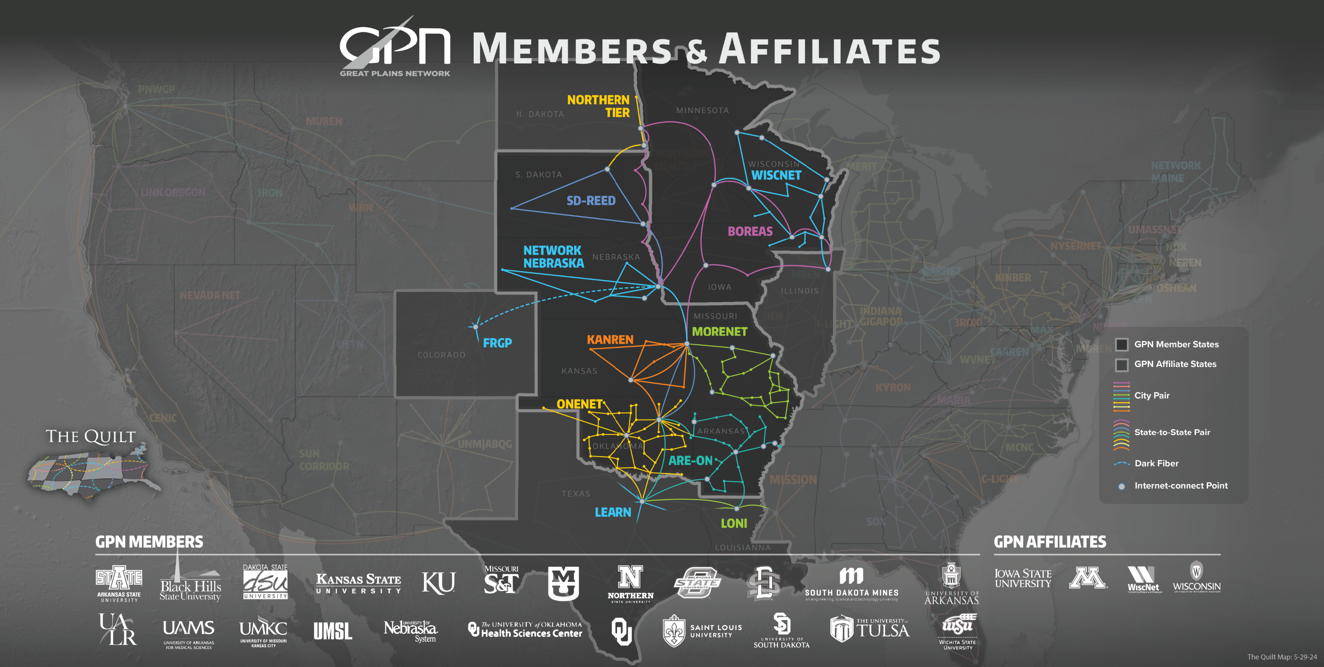 U S. Dakota + SD State
7/ GPN
U Nebraska-L
205 / GPN
U Missouri
Kansas State U
U. Arkansas
U. Of Tulsa
27 / GPN
4 / GPN
8 / GPN
4 / GPN
GP-Engine: Revolutionizing High-Performance Computing in the Great Plains
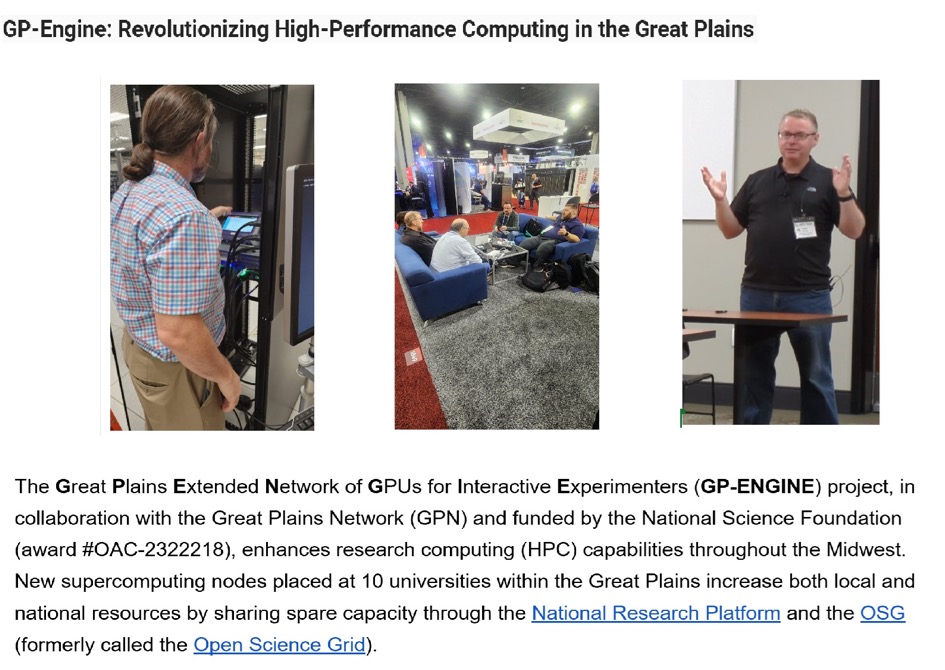 Regional Network Example: Georgia Tech / Southern Crossroads (SoX)
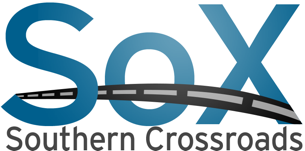 Participating with multiple nodes in the Southeast
Clemson University is also participating
Presentations from Dr. Alex Feltus and Dr. Larry Smarr to SoX community
FIONA nodes purchased as DTNs or perfSONAR test points are in process of redeploying as Nautilus nodes
Goal is to enable research within our community and looking to assist faculty unfamiliar with the platform
SoX is looking to collaborate on toolkits, demos, training we can share, invite, host, etc. for our community to help take advantage of the NRP
SoX offers connectivity and space for those interested in hosting nodes
Recent upgrade to 400G connectivity to ESnet and Internet2 – includes ESnet BW Challenge
Southern Crossroads AI Resource (SoX AIR)42 GPUs
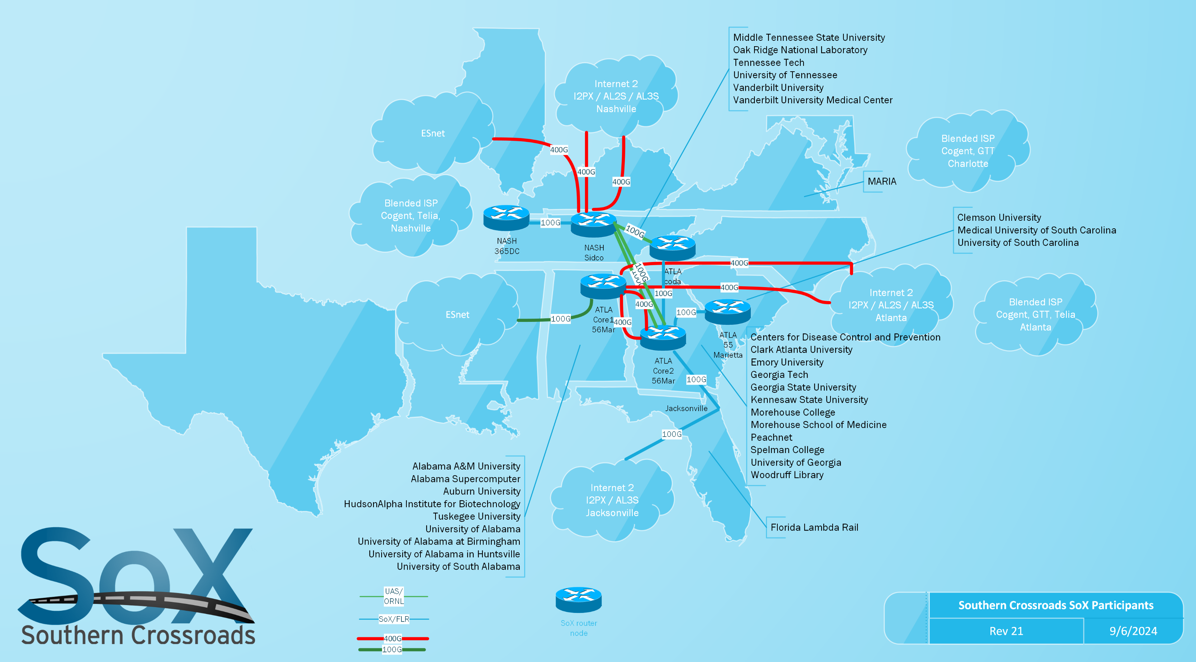 Clemson U
Georgia Tech
18 / SCLR
16 / SCLR
FAMU + Florida Int’l
8 / FLR
RENs and Campus Partners with Nautilus Nodes Connected to NRP – Jan 2025
NYSERNet
OARnet
OneNet
PNWGP
SD-REED
Southern Crossroads
Sun Corridor
University of Hawaii
UIUC
FRGP
GPN
KanREN
Merit
MOREnet
MREN
Network Nebraska
Northern Lights
Northern Crossroads
Albuquerque GigaPoP
AMPATH
AREON
CENIC
C-Light
Edge
MGHPCC - Edge, OSHEAN, CEN, NYSERNet
Florida LambaRail
www.thequilt.net
CENIC AIR as a Blueprint for Other RENs
Quilt Focus this year on potential to leverage CENIC AIR as a model for other RENs
Panel at upcoming Quilt member meeting next week with CENIC and its community member stakeholders to share CENIC AIR with regional network community
Potential for a future REN-focused CENIC AIR workshop to share additional details about the model
www.thequilt.net
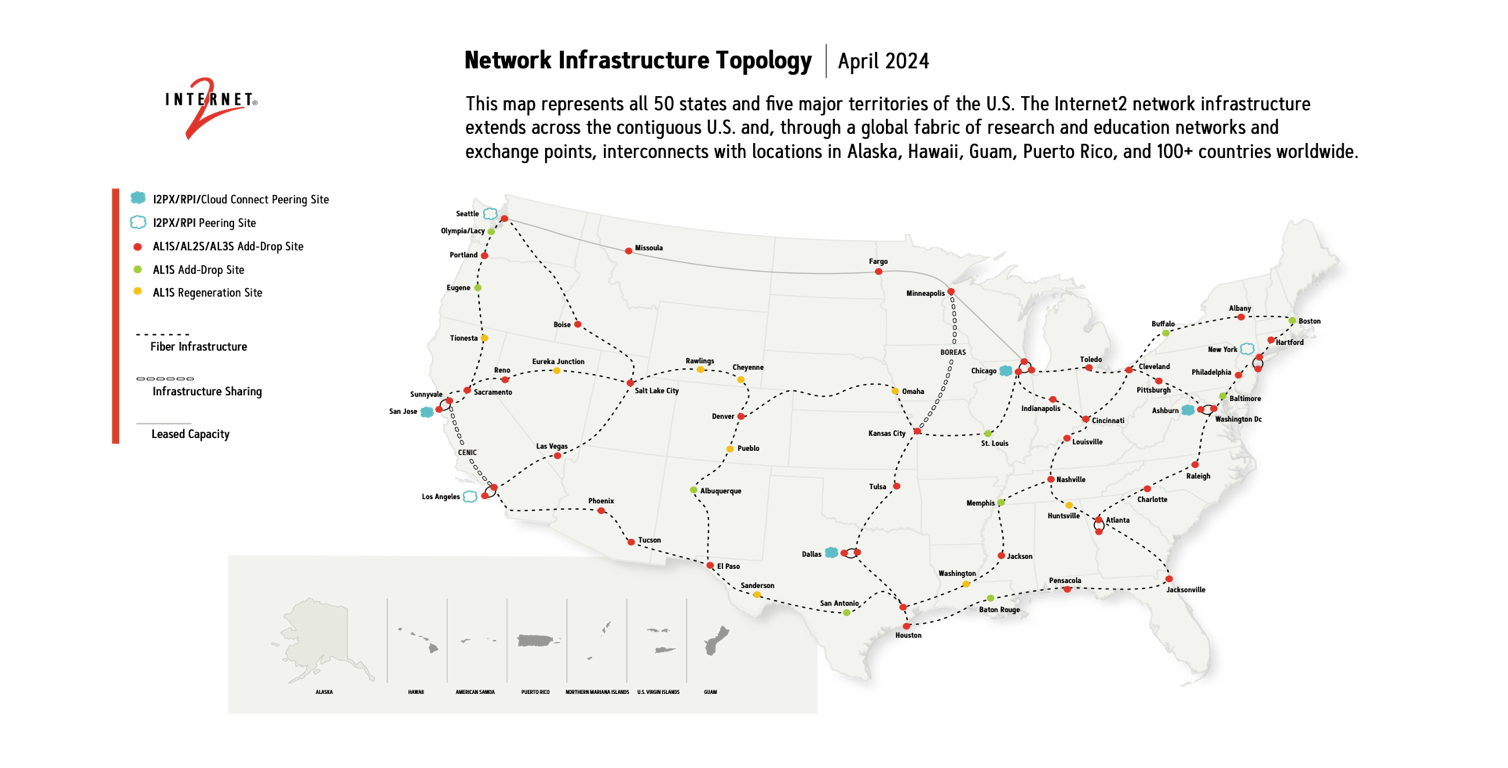 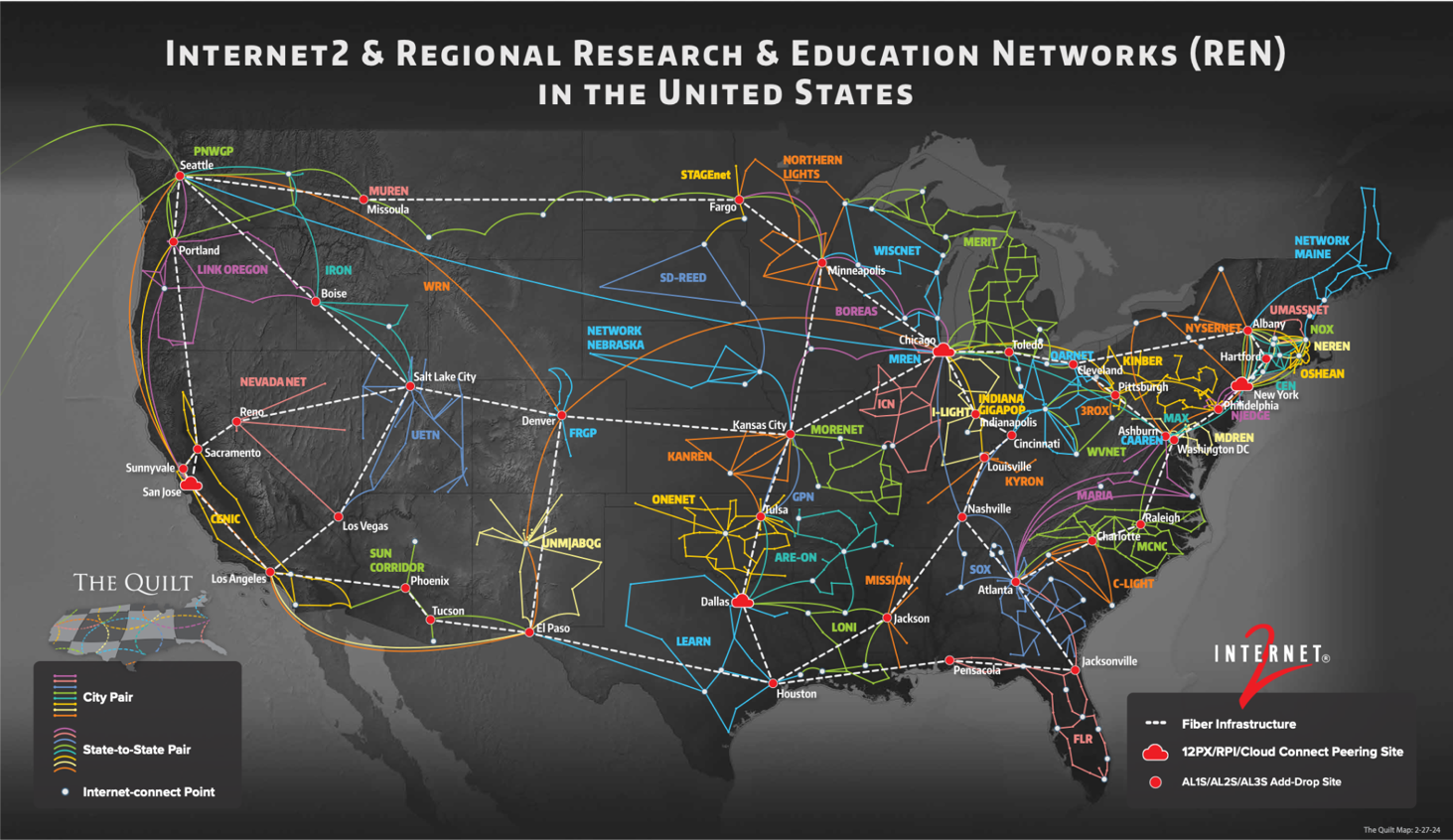 Benefits to RENs of Contributing to NRP via the CENIC AIR Blueprint
Provides a low barrier method to increase infrastructure for research and education efforts – minimally impactful to REN staff
Provides a mechanism for RENs to promote the identity and education efforts of institutions of all sizes
Proven models to follow for seeking NSF funding through a variety of Campus Cyberinfrastructure (CC*) opportunities
Based on Nautilus practices, provides network vantage points to help assure network performance from campus Science DMZs and opportunities to contribute to network research data
Internet2’s 40+ Performance Assurance Service Nodes 
are being added to NRP and will be running Ark, RIPE Atlas and perfSONAR
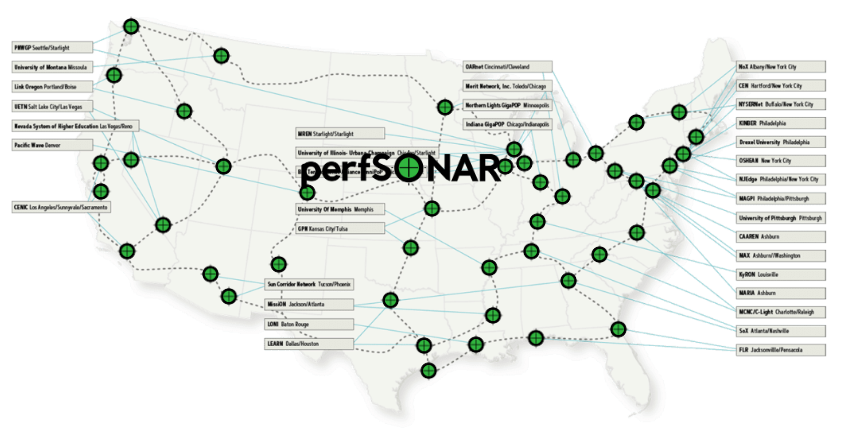 Approximately 6TB of RAM and 1000 cores of CPU across these nodes
Currently these nodes are only running perfSONAR
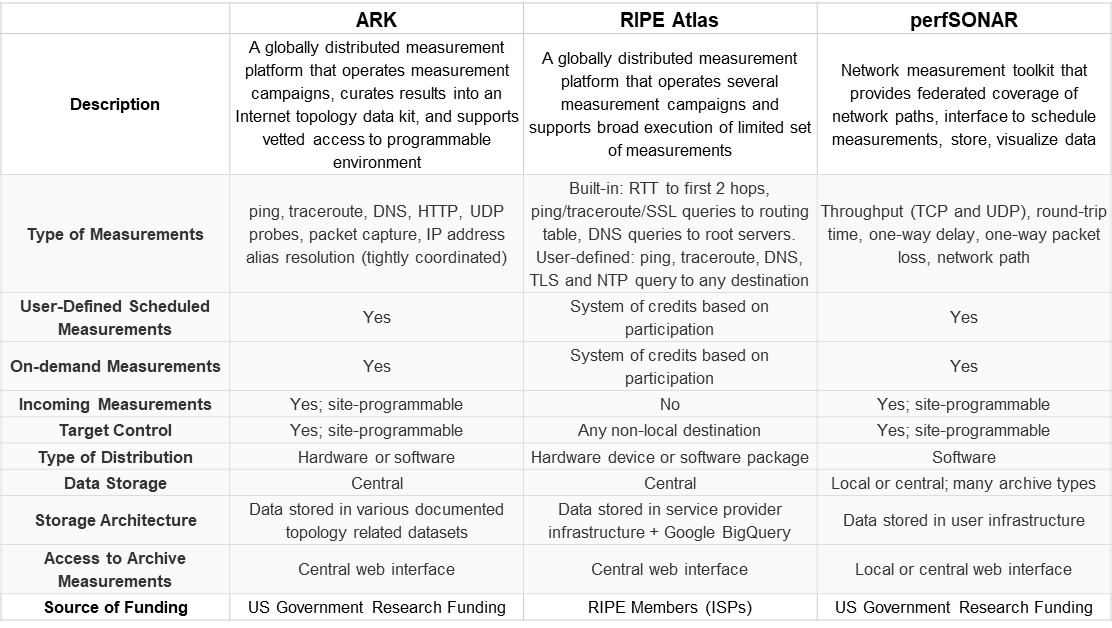